DigI-VET
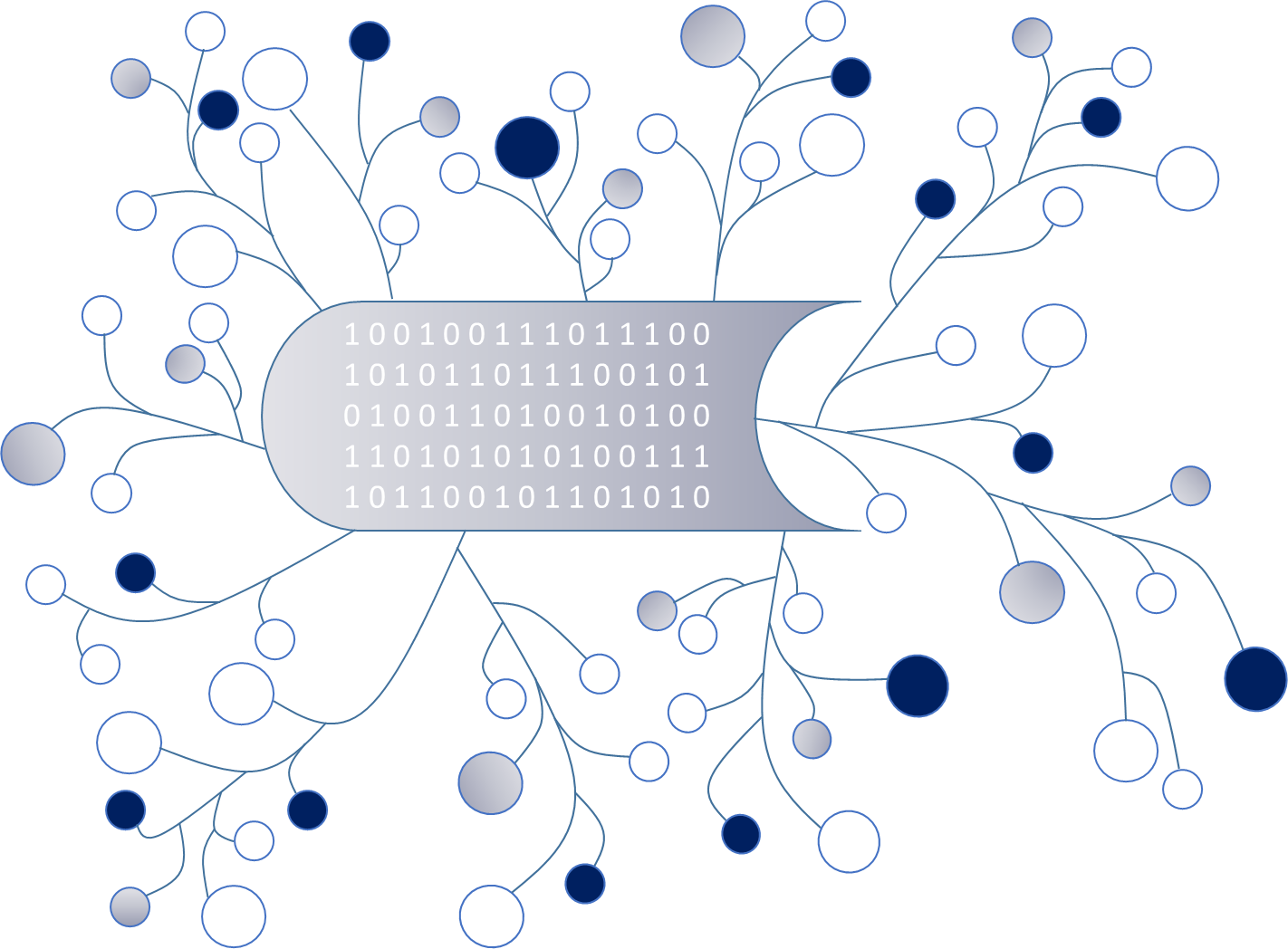 DigI-VET:Fostering Digitisation and Industry 4.0 in vocational education and trainingProject Nummer: 2018-1-DE02-KA202-005145
The DigI-VET project
In the last few years digitisation is becoming more and more important. This goes hand in hand with trends towards mobile learning. The Erasmus+ project DigI-VET "Fostering Digitisation and Industry 4.0 in vocational education and training" addresses new and innovative ways of learning and teaching in the age of digitisation and Industry 4.0. The five project partner are coming from four European countries: Germany (2 partners), United Kingdom, Cyprus and Romania. The German partners are responsible for coordination. Ingenious Knowledge GmbH  focusses on structure, concept, technical and book design and the programming. The University Paderborn, Chair of Business and Human Resource Education II  is responsible for the concept, texts and the sMOOC- und Curriculumdesign as well as for evalution. The other partners work on the concept, the sMooc and the texts for the book. The project started on the 1st of December 2018 and ends after an extention on the 30th of November 2020.
The core aspects of DigI-VET are: 

Research on Digitisation and Industry 4.0:The development ofDigital Competence Profiles for VET
The design of curriculum structures for digitization: Curriculum and materials
Creating awareness fordigitization and industry 4.0
Development of an innovativesMOOC for teachers and learners in VET
The writing and presentation of the DigI-VET Book
Online Observatory ofDigitisation Best Practices
DigI
Digitisation + Industry 4.0
VET
Vocational Education and Training
Aim of the DigI-VET project
The partnership creates awareness of the needs to address digitisation and Industry 4.0 in vocational education and training (VET). The development of a curriculum and learning resources for digitisation is a core aspect of the project and goes hand in hand with an innovative sMOOC for teachers and learners in VET which offers the most crucial aspects on the topic. In DigI-VET also the DigI-VET book will be created to address a broad audience with the current developments and challenges in the world of work and how it is affected by digitisation and what this means for VET and for VET educators.The aim is to create Digital Competence Profiles for VET. To provide direct impressions of digitisation and Industry 4.0 the project offers an online best practice site with showcases which provide insights into enterprises and companies and how they use digitisation today and what they expect for the future. This site provides teaching materials and examples with texts, audios, videos and photos and bring industry 4.0 directly to the learners in the classroom.The project is situated in the ERASMUS+ program as a strategic Partnership for vocational education and training.
Awareness
Digitisation
Digital Competence Profile
Industry 4.0
Research
Infos: http://eduproject.eu/digi-vet, 
Grant Agreement No. 2018-1-DE02-KA202-005145
••••••
••••••
ChairBusiness and Human Resource Education II
Prof. Dr. Marc Beutner
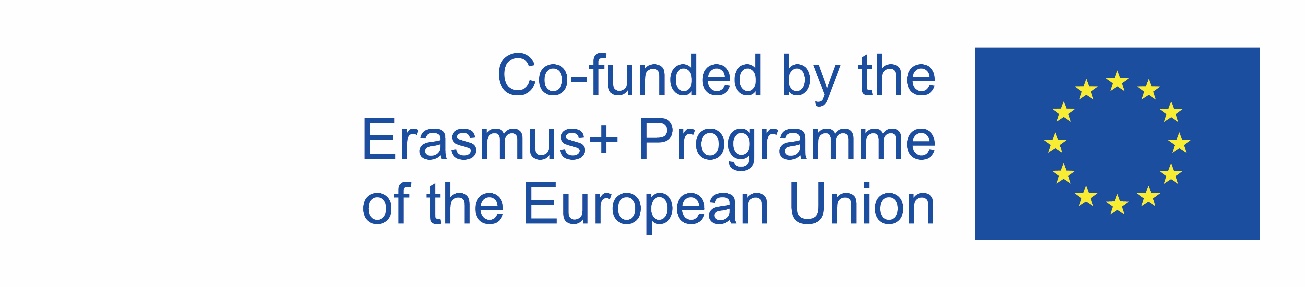